Figure 6. Methylation of CpG2965 in human whole blood cells. (A) DNA methylation of CpG2965 in ...
Hum Mol Genet, Volume 25, Issue 12, 15 June 2016, Pages 2588–2599, https://doi.org/10.1093/hmg/ddw121
The content of this slide may be subject to copyright: please see the slide notes for details.
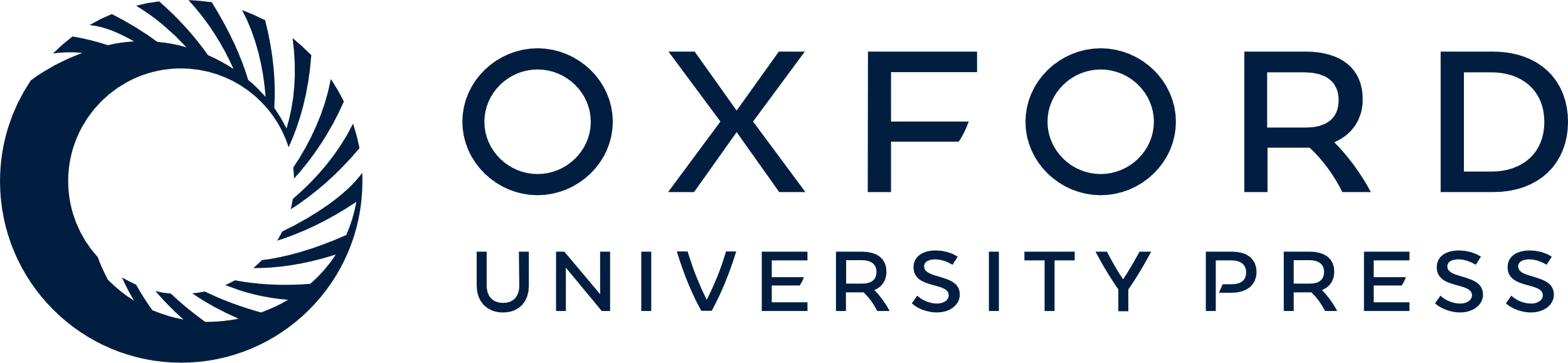 [Speaker Notes: Figure 6. Methylation of CpG2965 in human whole blood cells. (A) DNA methylation of CpG2965 in whole blood cells from human subjects classified into normal glucose tolerant with BMI <27 (NGT.BMI 30 (NGT.BMI >30) or impaired glucose tolerant with BMI <27 (IGT.BMI 30 (IGT.BMI >30). Correlation of CpG2965 methylation and fasted blood glucose (B). All data represented as mean ± SEM. Differences between groups were calculated by Student’s t-test. *p < 0.05. R2 = Pearson’s correlation coefficient.


Unless provided in the caption above, the following copyright applies to the content of this slide: © The Author 2016. Published by Oxford University Press.This is an Open Access article distributed under the terms of the Creative Commons Attribution Non-Commercial License (http://creativecommons.org/licenses/by-nc/4.0/), which permits non-commercial re-use, distribution, and reproduction in any medium, provided the original work is properly cited. For commercial re-use, please contact journals.permissions@oup.com]